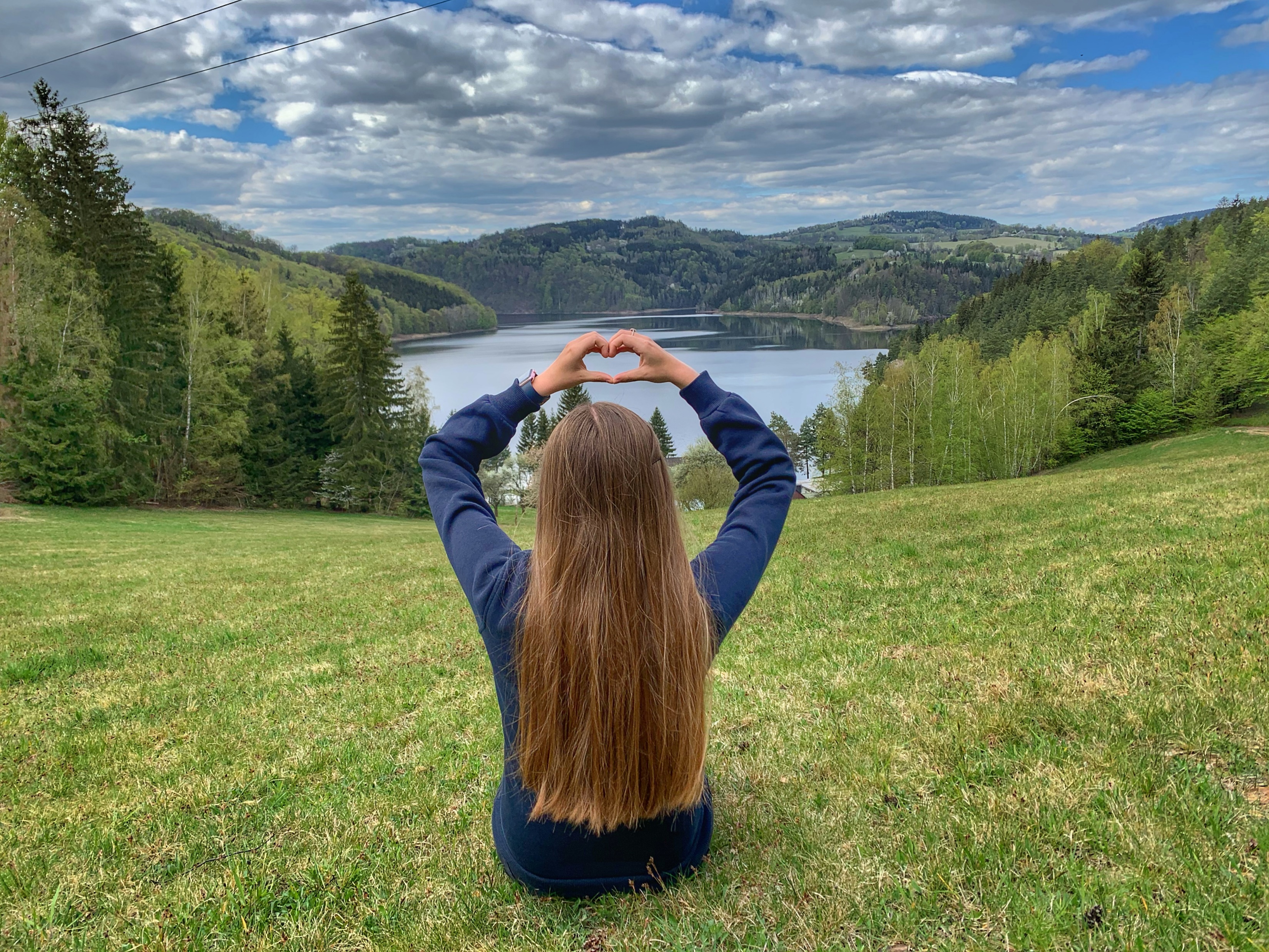 Koruna Vysočiny  2021
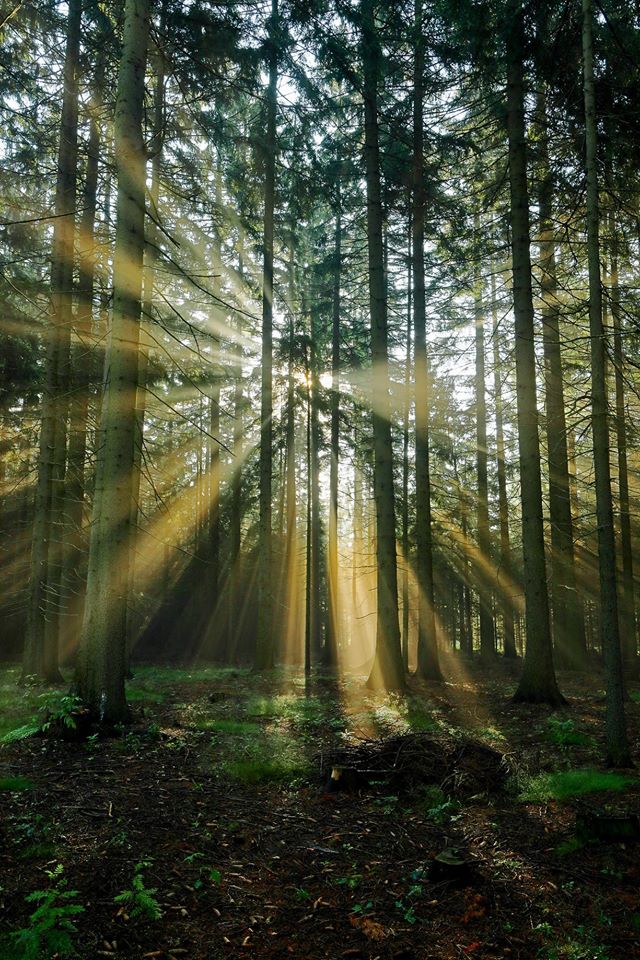 PROFIL ORGANIZACE
Koruna Vysočiny je projektem pro spolupráci všech aktérů cestovního ruchu v regionu Žďárska, Novoměstska, Bystřicka a Nedvědicka, jejímž cílem je vytvoření Turistické destinace Koruna Vysočiny jako turisticky atraktivní oblasti s rostoucím významem pro cestovní ruch. Má za úkol  vytvářet, řídit, koordinovat a rozvíjet atraktivní turistickou nabídku oblasti a následně ji prezentovat na domácím i zahraničním trhu. 
Naším cílem je přilákat a udržet si nové i stávající návštěvníky všech věkových kategorií na celém území destinace.
Více informací o naší strategii, vizích a misích najdete na webu: https://www.korunavysociny.cz/destinacni-spolecnost
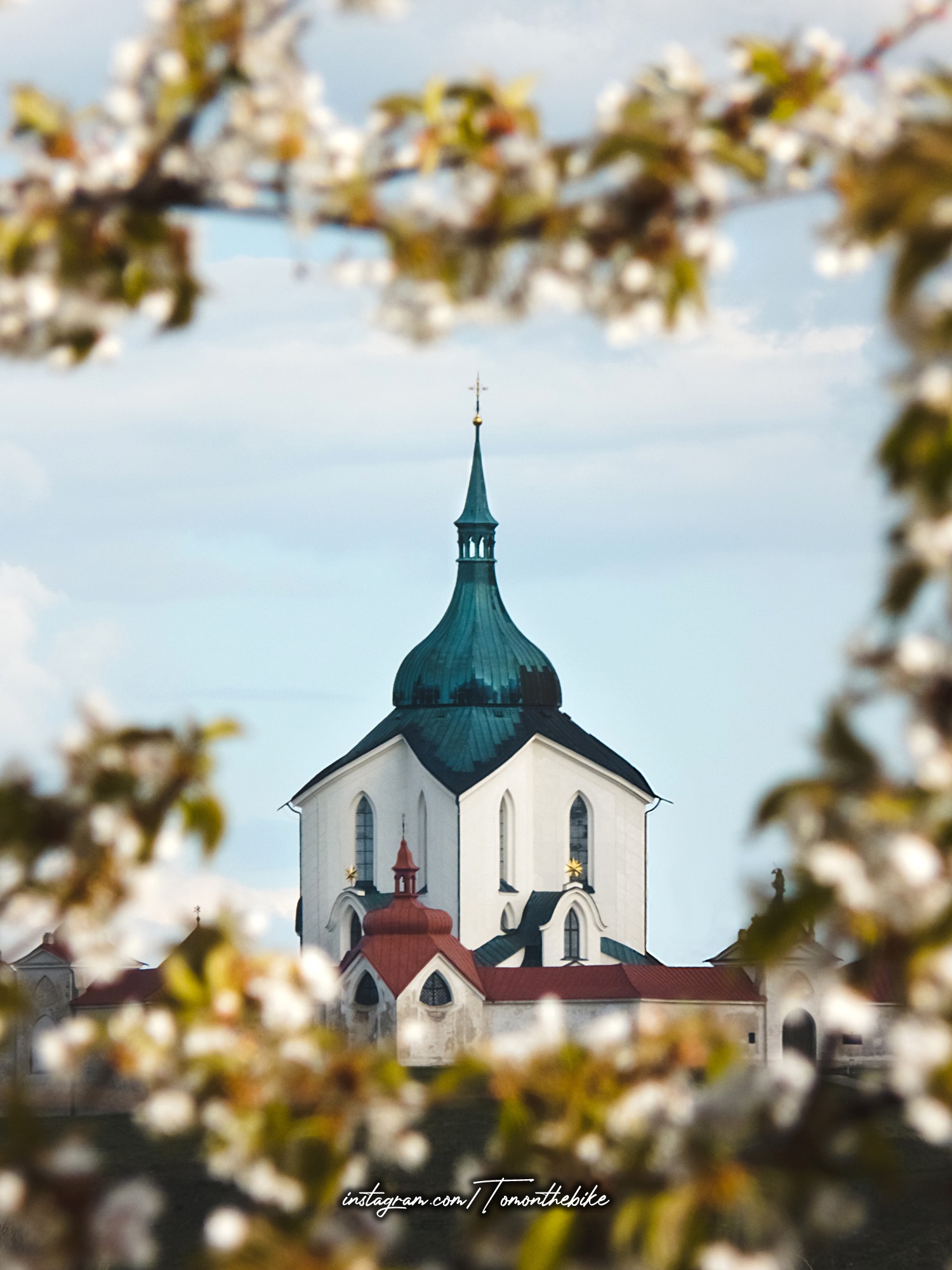 PROJEKTY KORUNY VYSOČINY
2021
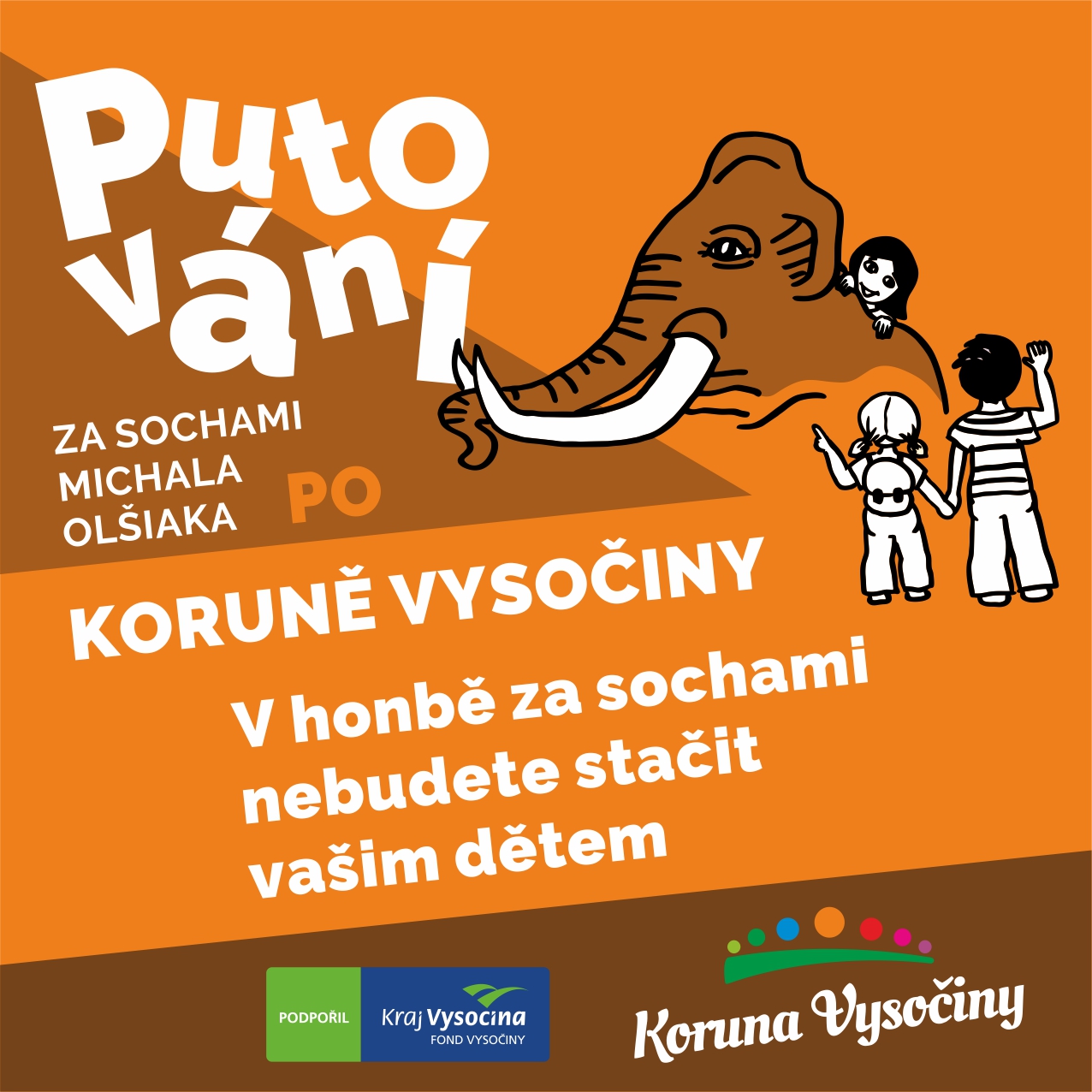 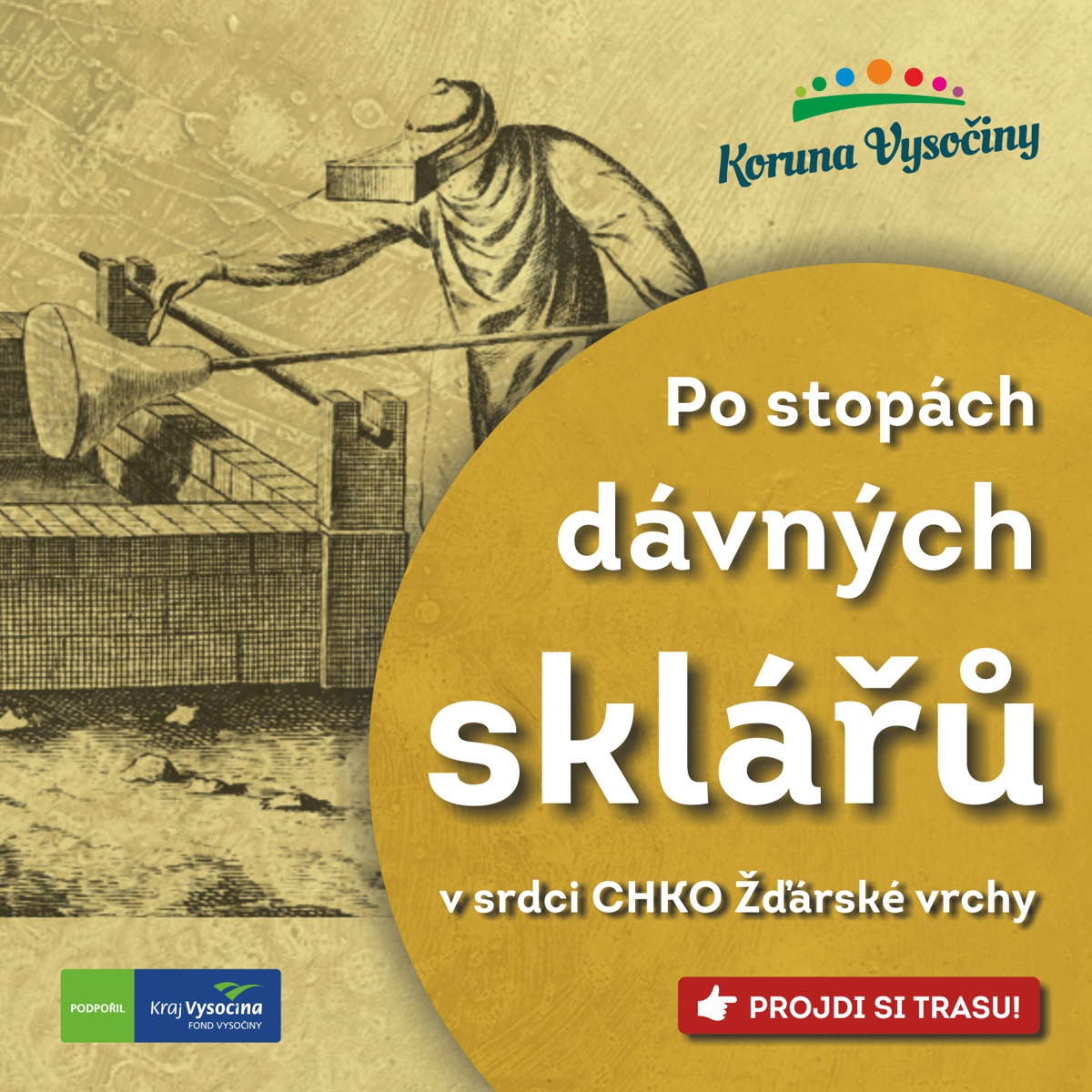 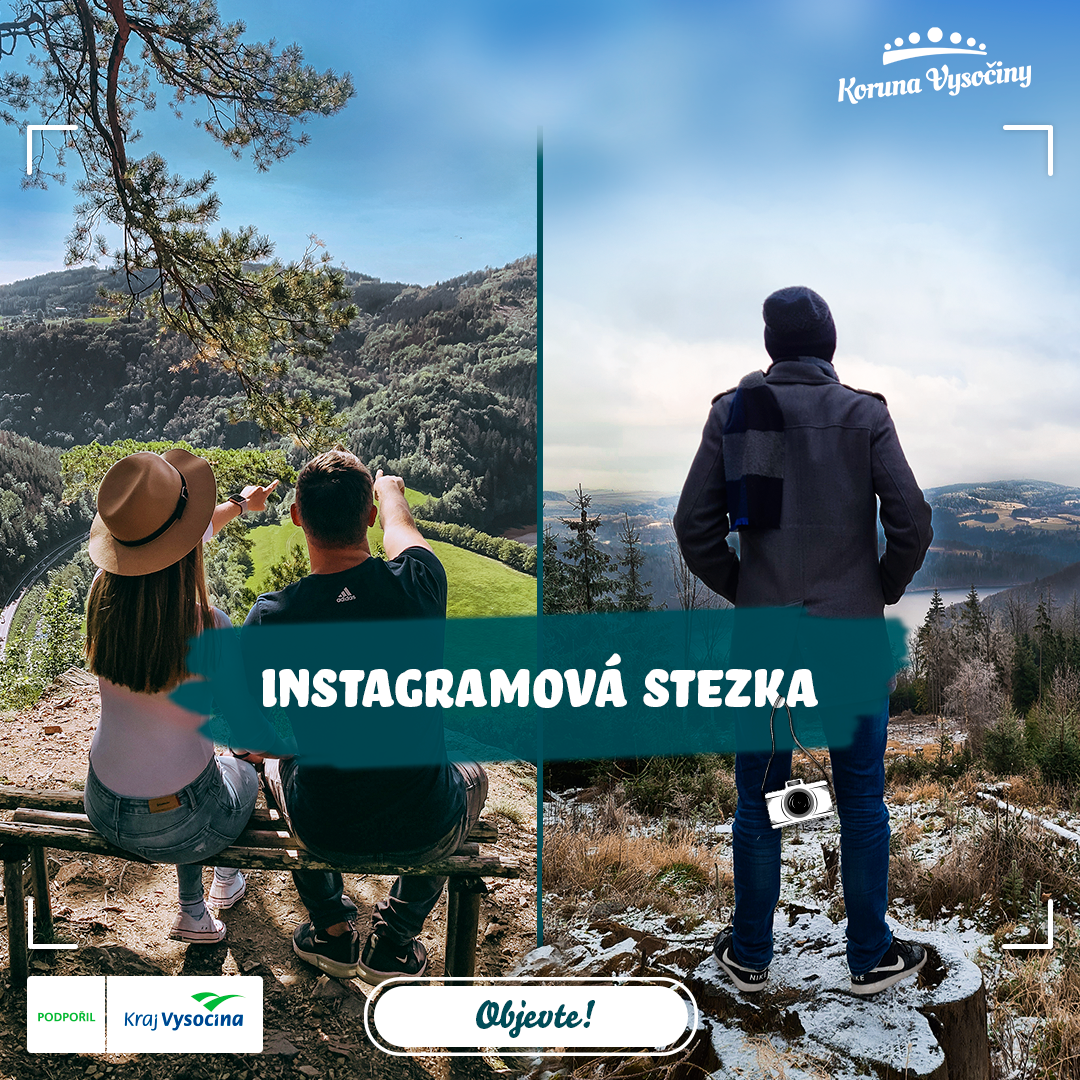 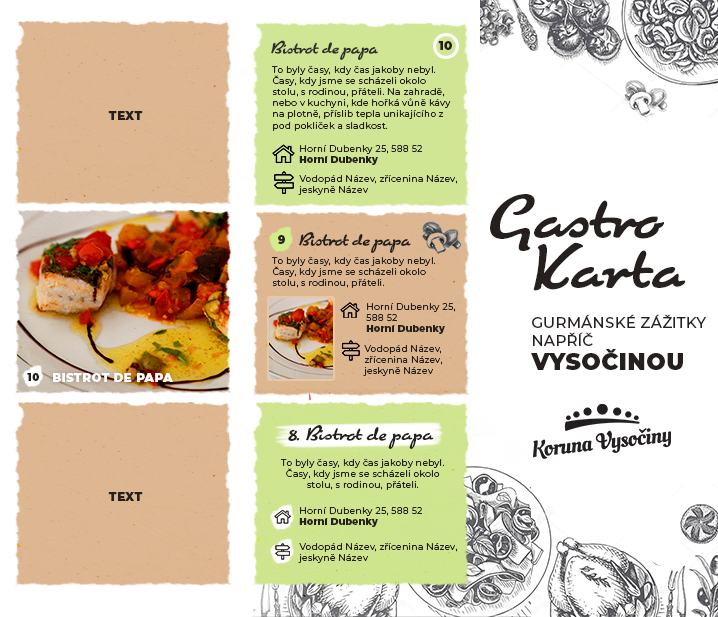 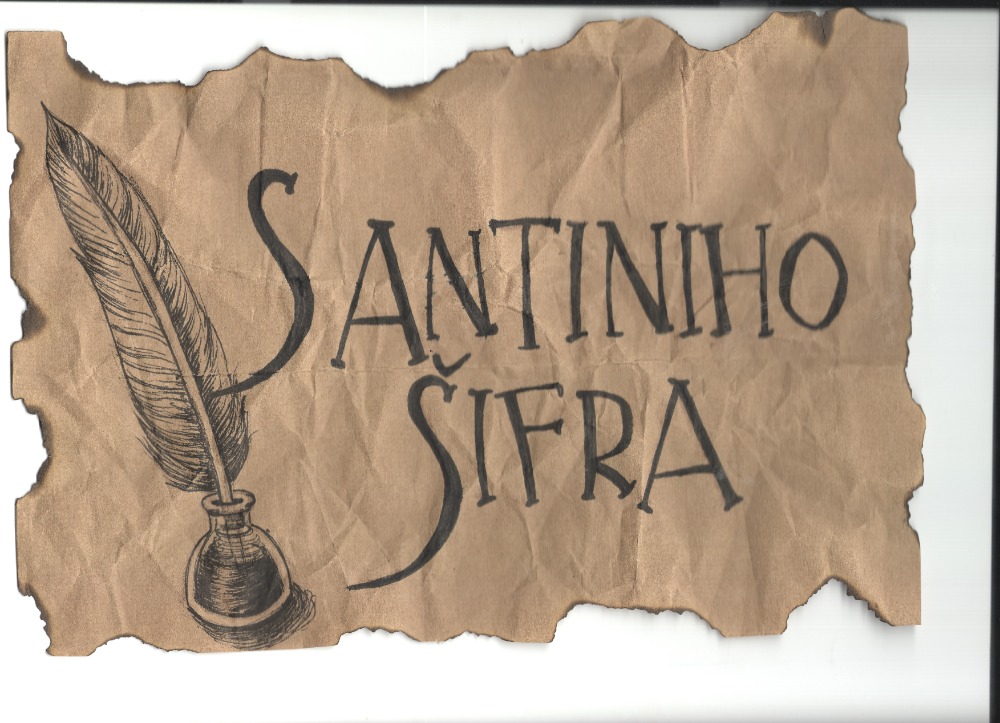 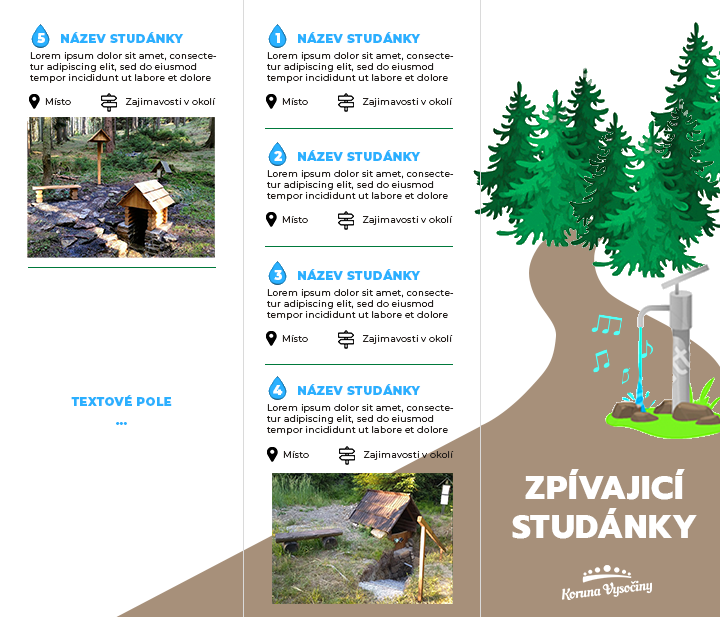 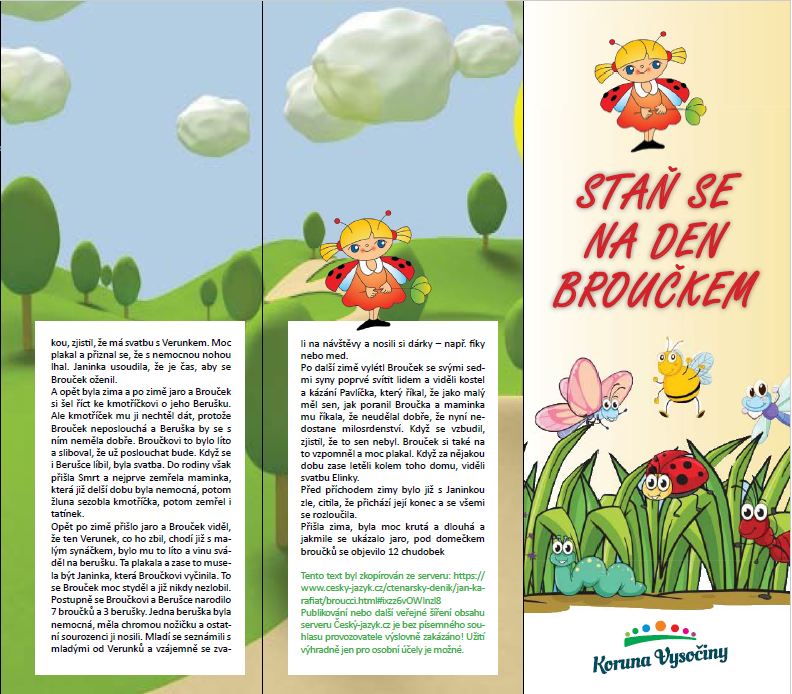 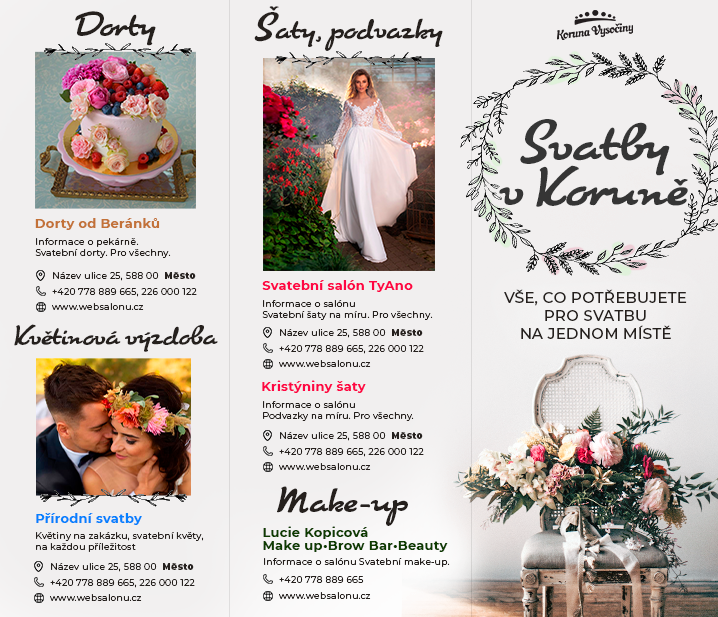 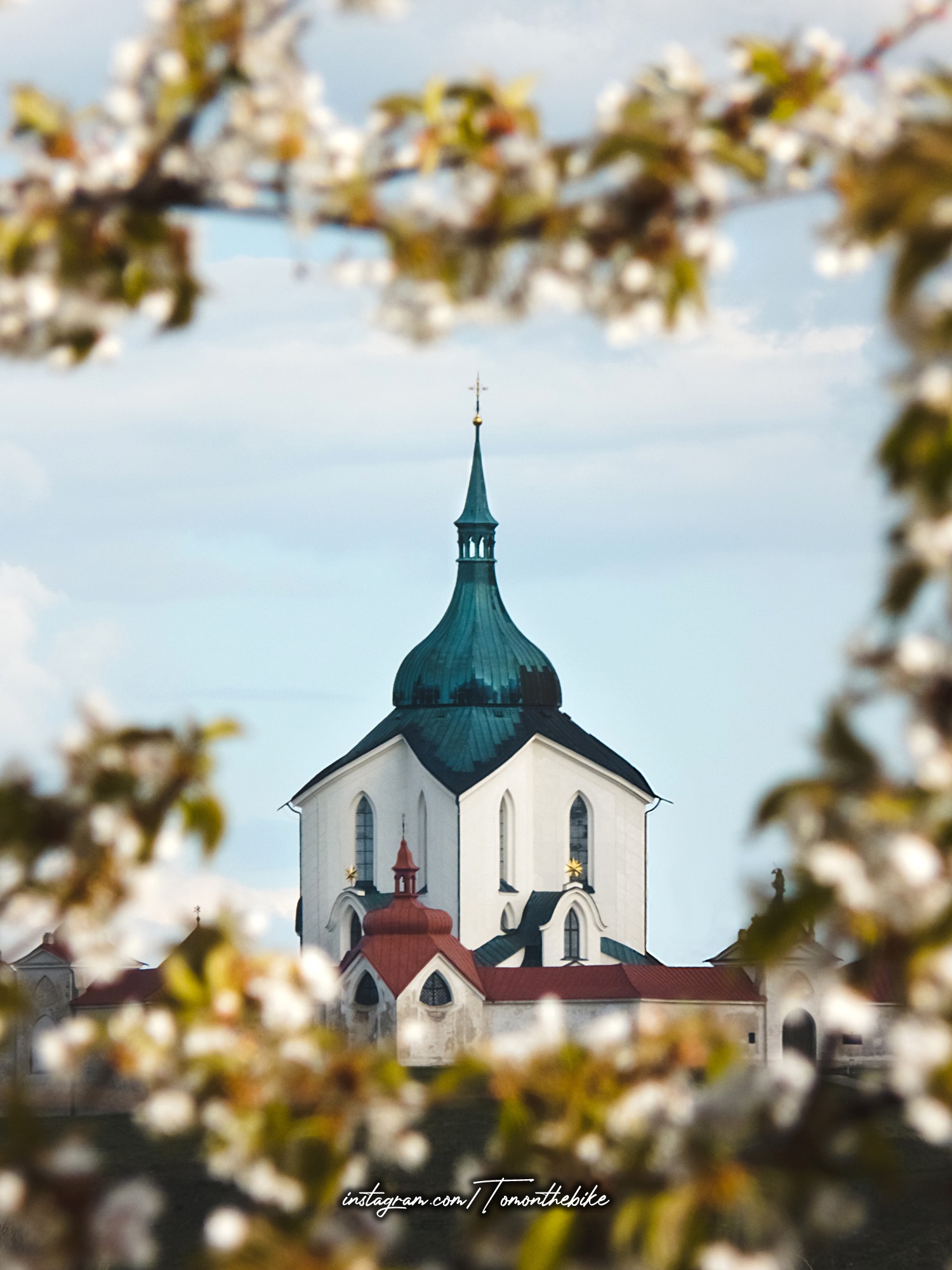 VLASTNÍ AKTIVITY KORUNY VYSOČINY
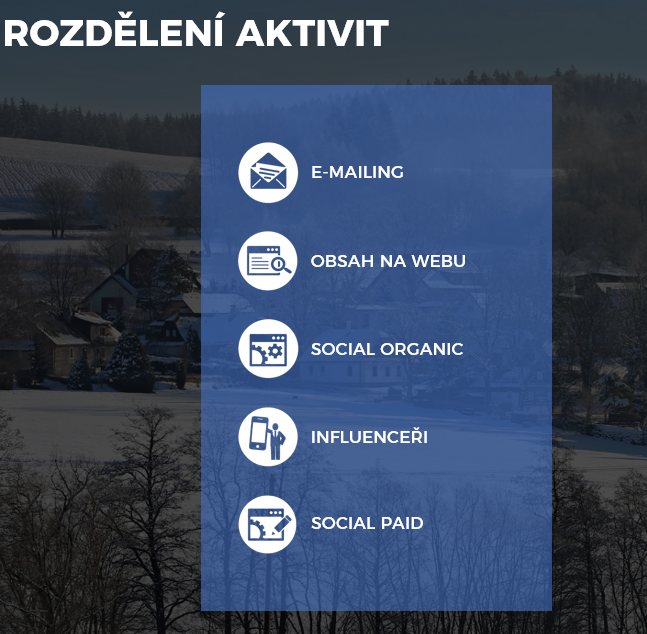 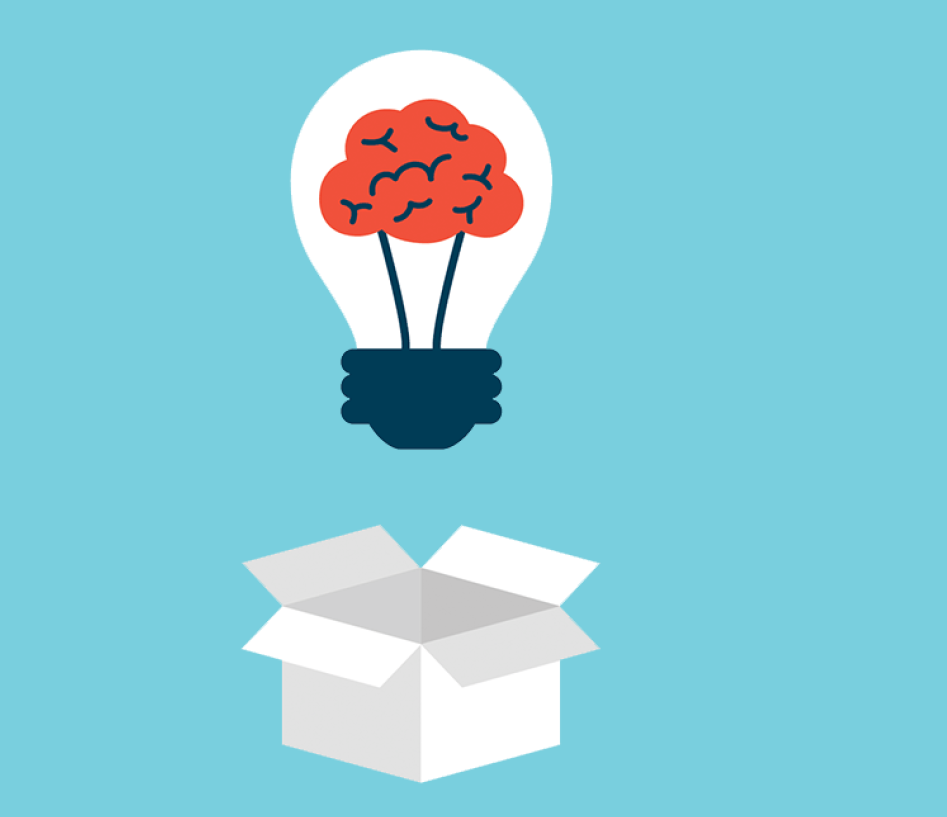 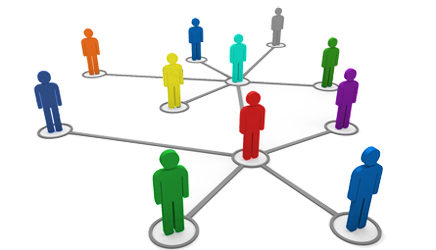 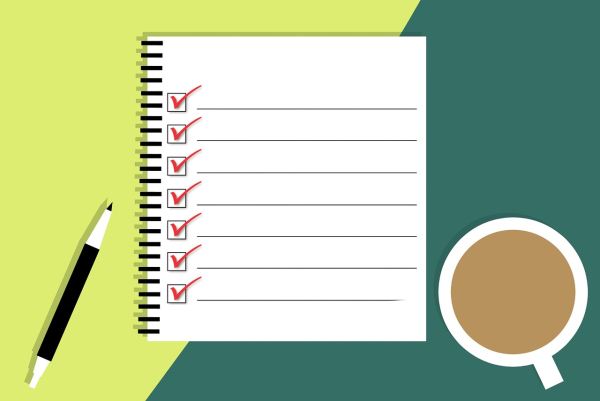 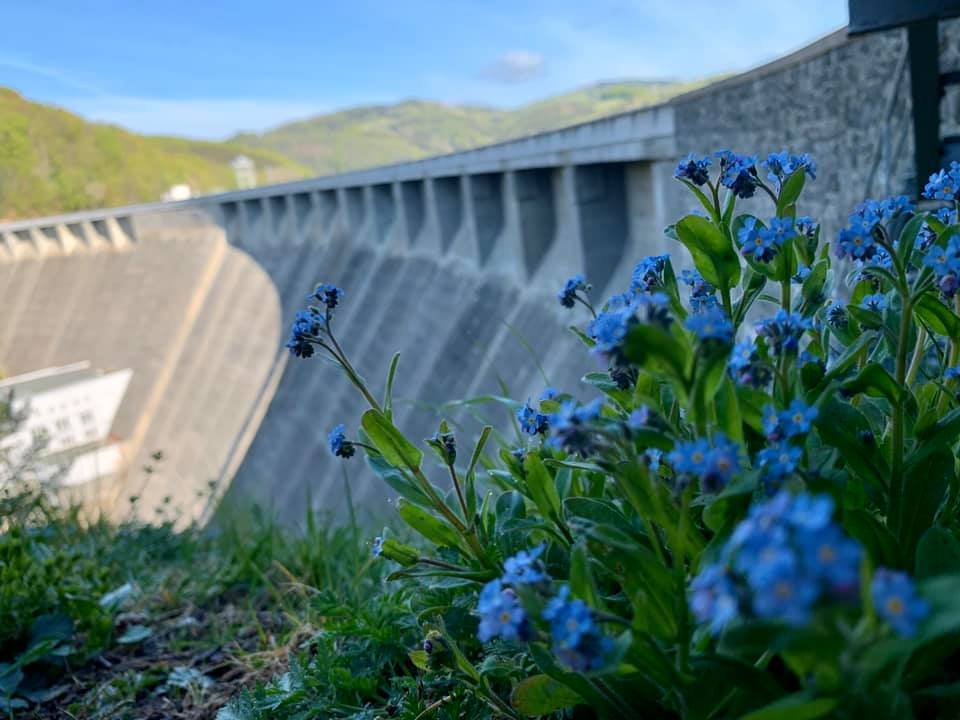 KORUNA VYSOČINY JE TU PRO VÁS!
Děkuji za pozornost!